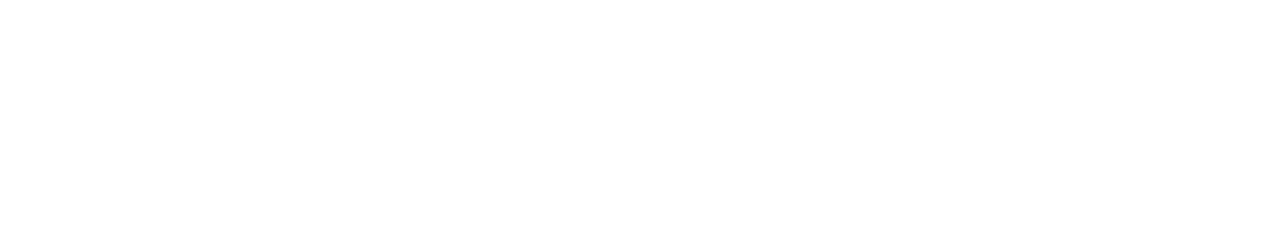 Марко Ненадовић
Циљна група:
Тема је намењена свим ученицима васпитне групе.

Циљ обраде теме:
Развијање свести о значају бављења спортом.

Очекивани исходи:
Ученици се редовно баве неким облицима спортских активности и разумеју добробит истих.
Основна потреба човека јесте кретање, а сведоци смо (и жртве) начина живота који подразумева дуго и неправилно седење испред компјутера, ТВ екрана, радног стола, односно претерано коришћење превозних средстава (аутомобила, аутобуса, лифтова) чак и за мале раздаљине. 
Поједина деца до школе користе аутобус иако је школа удаљена на само неколико минута хода, или их родитељи превозе аутомобилом. 
Поред многих других последица хипокинезије (недостатка кретања), уочена је масовна појава лошег држања тела, односно деформитета кичменог стуба и стопала.
„Без трчања нема живота“ – је реченица коју је изговорио чувени атлетичар Хајле Гебреселасије.
Чист ужитак који је Гебреселасије изразио у вези са трчањем осећају милиони људи широм света. Тај осећај превазилази језичке и културне границе, па и обичан странац са другог краја планете може да обуче шортс и патике, изађе на стазу и нађе сродне душе које уживају у животу са истом количином задовољства.
Трчање се високо котира када је у питању комбиновање задовољства са промоцијом здравог живота.
Како се цивилизација развијала, потребу људи да трче да би могли да опстану је пратио развој нових вештина, па сада просечан човек може да ужива у слободном времену на начин који би већина наших предака сматрала непрактичним.
Трчање је, уз пливање, вероватно најприроднији облик вежбања за који није потребна скупа опрема.
Сваки физички здрав човек требало би да може да ужива у трчању.
Трчање је  једна од најбољих спортских активности које позитивно делује на физичко и психичко здравље људи.
Трчање вишеструко утиче на наше здравље – побољшава способности нашег локомоторног и кардиоваскуларног система, а познати су и позитивни ефекти који утичу на смањење нивоа стреса и анксиозности.
Током трчања долази до ослобађања допамина, који је познат и као хормон среће.
На самом крају, трчање је саставни део појединих спортских секција у Дому, које промовишу неговање здравог живота, спортског духа, фер-плеја и тимског рада.